Presentación Oral
SARAH ALNAZER
SPAN301 SL
Ord Terrace Elementary School
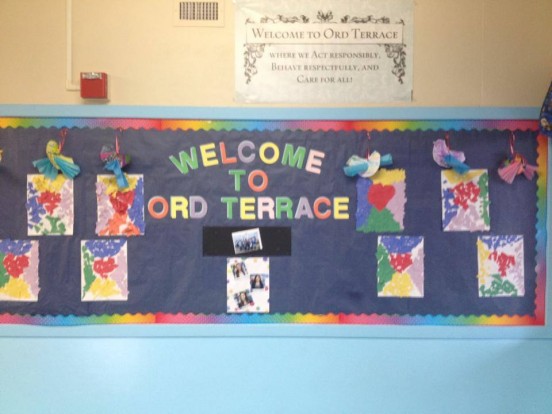 LA MISIÓN DE ASA
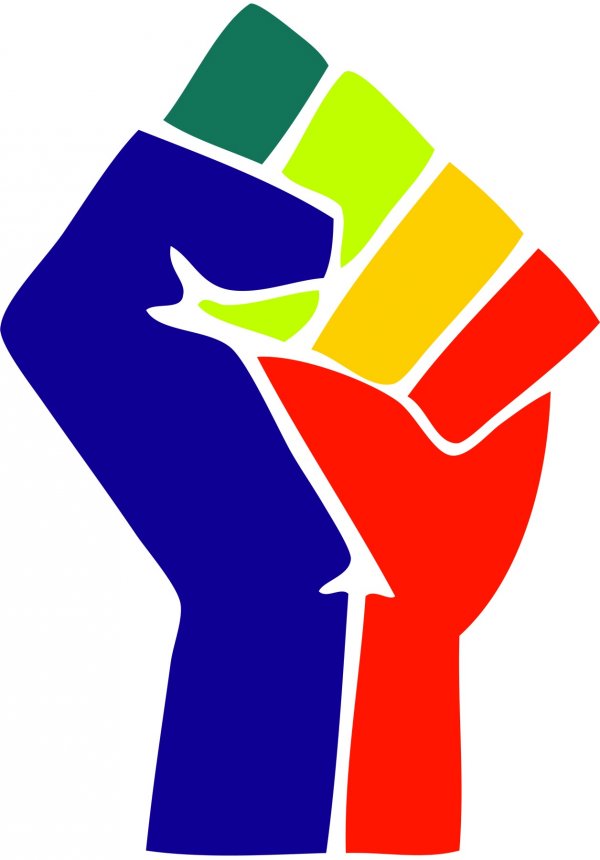 Capacitar : empower.
Cuidado
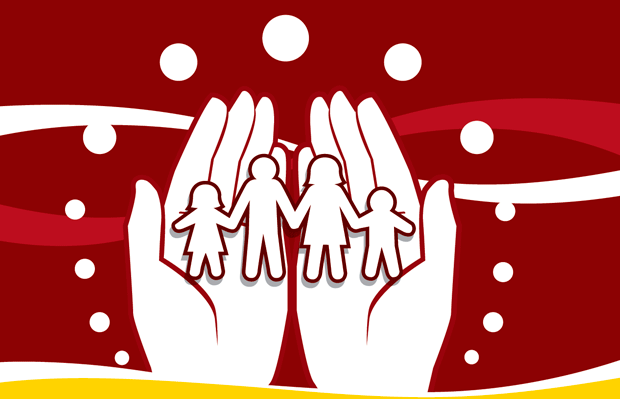 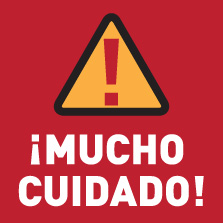 Respeto                    • Confianza
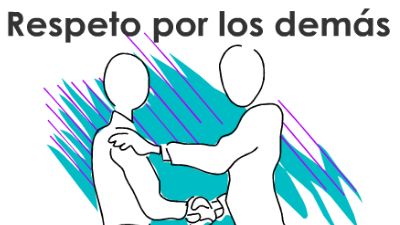 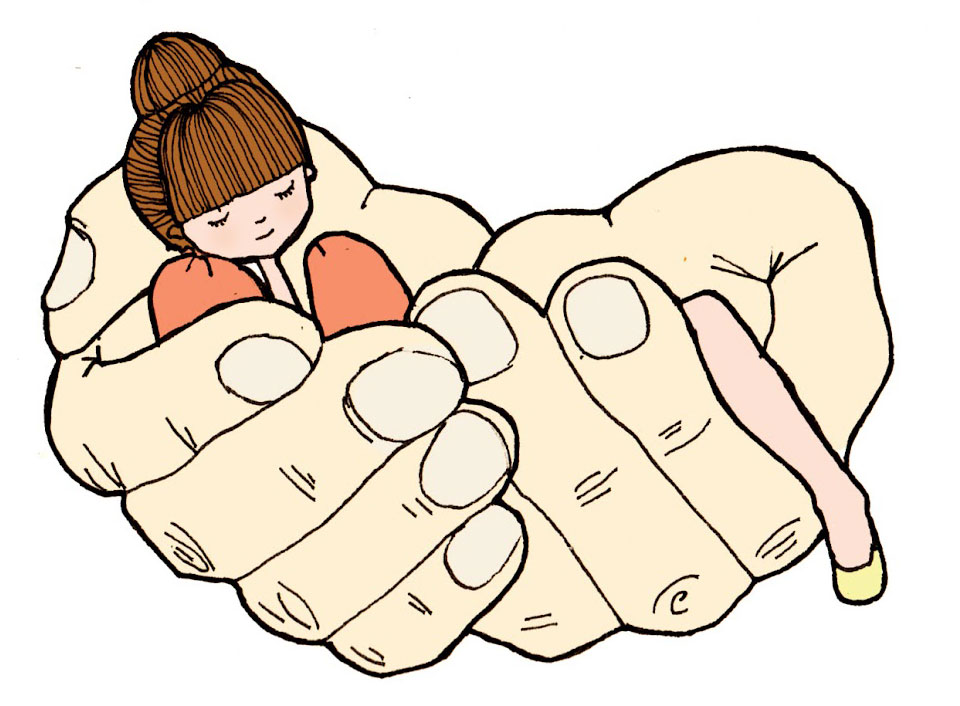 Responsabilidad              • Familia
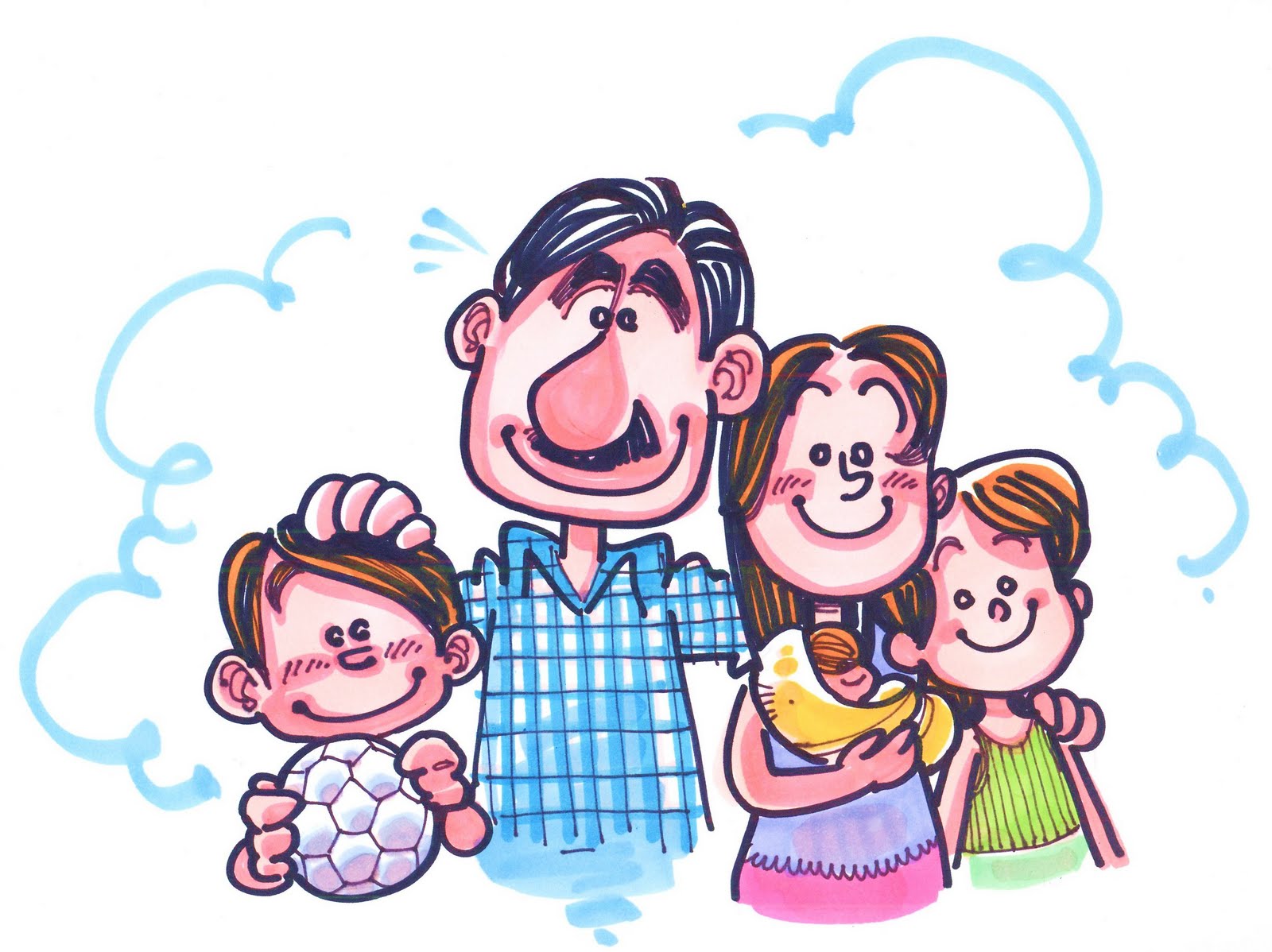 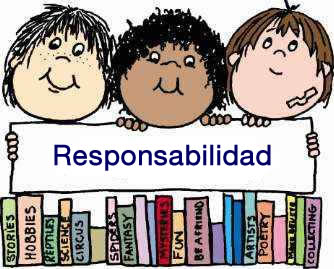 Mis responsabilidades
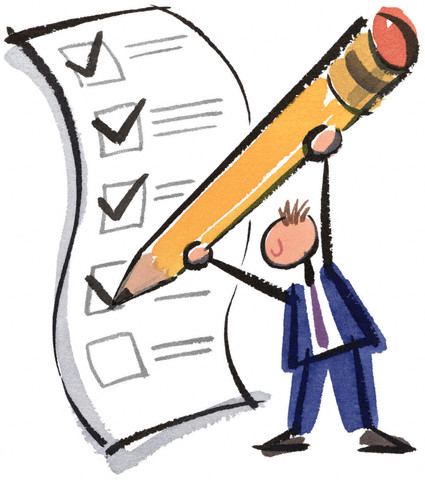 ¿Qué aprendí?
¿El mayor reto?
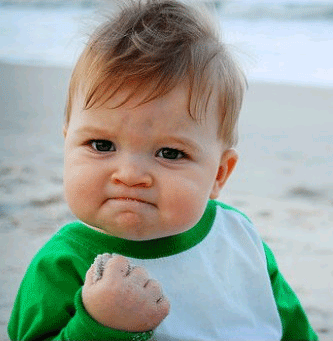 ¿El mayor logro?
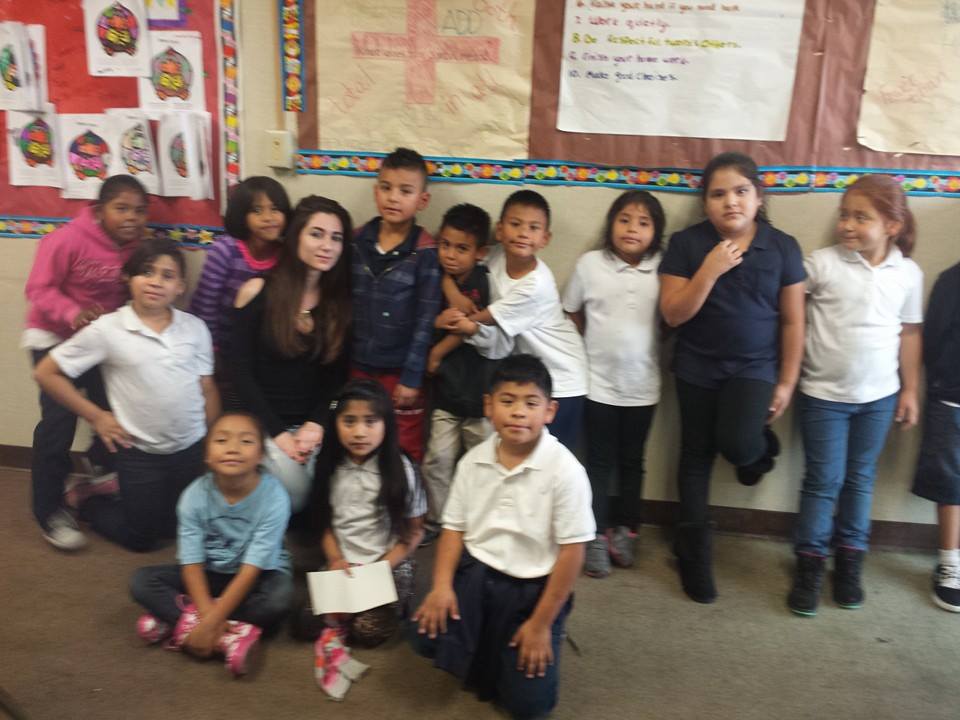 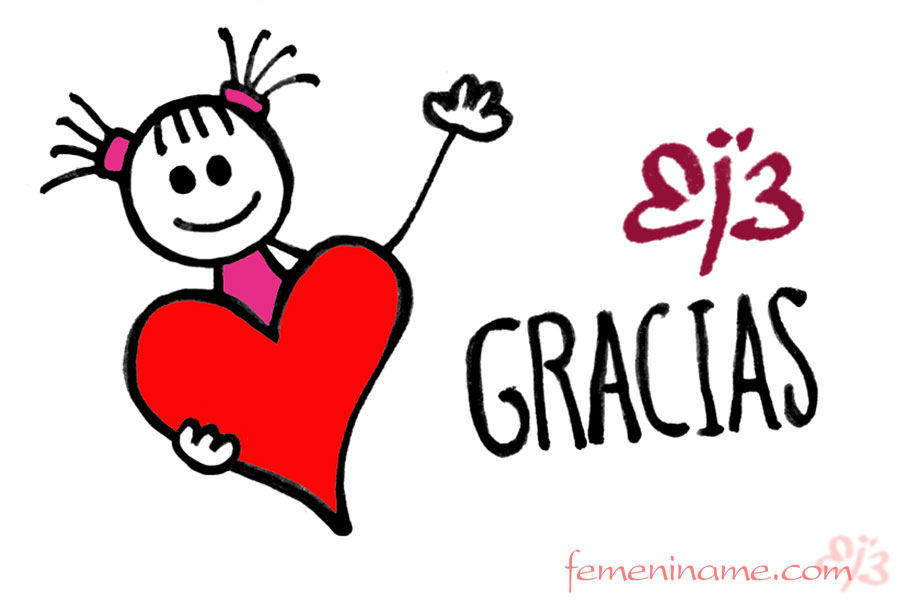